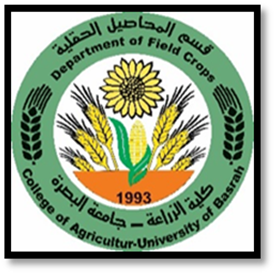 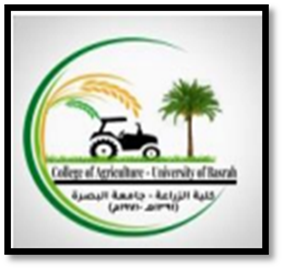 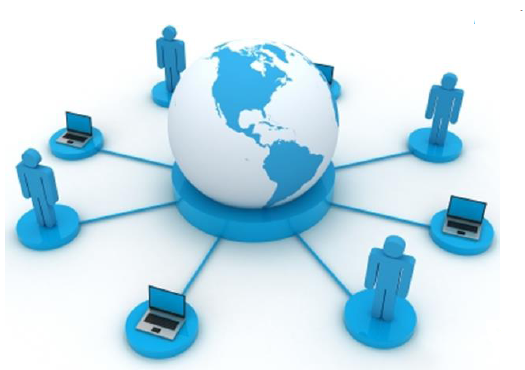 المحاضرة  -2-
الكتابة العلمية 
أ. د. سندس عبد الكريم محمد
كلية الزراعة / جامعة البصرة
أسس الكتابة العلمية
أ- تحديد واعتماد منهج البحث ( أو مناهج البحث ) وتطبيقه في لدراسة: 
يؤدي تطبيق المنهج بدقة إلى إضفاء الدقة والوضوح والعلمية والموضوعية على عملية الصياغة والتحرير حتى يصل إلى النتائج العلمية لبحثه بطريقة  مضمونة.
ب  الأسلوب العلمي والمنهجي الجيد:
الأسلوب في البحث العلمي يتضمن العديد من العناصر وهذه بعض عناصر وخصائص الأسلوب العلمي الجيد اللازم لصياغة البحوث العلمية وكتابتها.
سلامة اللغة، وفنيتها وسلامتها ووضوحها.
 الإيجاز والتركيز الدال والمفيد.
عدم التكرار. القدرة على تنظيم المعلومات والأفكار، وعرضها بطريقة منطقية.
 الدقة والوضوح والتحديد والبعد عن الغموض 
تدعيم الأفكار بأكبر وأقوى الأدلة المناسبة.
 التماسك والتسلسل بين أجزاء وفروع وعناصر الموضوع.
 قوة وجودة الربط في عملية الانتقال من كلمة إلى أخرى ومن فقرة إلى أخرى
ج- احترام قانون الاقتباس وقانون الإسناد والتوثيق .
تعريف الاقتباس في البحث العلمي:
يُعرَّف الاقتباس في البحث العلمي بأنه: "نقل بعض النصوص عن الآخرين بشكل مباشر أو غير مباشر؛ من أجل التأكيد على فكرة مُعيَّنة والوصول إلى الجديد في التخصص ذاته"،
 وعرَّف البعض الاقتباس في البحث العلمي بتعريف موجز بأنه: "التَّزوُّد بالمادة العلمية من مصادرها الأصلي
شروط وضوابط الاقتباس في البحث العلمي
يوجد العديد من شروط وضوابط الاقتباس في البحث العلمي التي يجب أن يضعها الباحث العلمي في عين الاعتبار، وهي كما يلي:  
يجب أن تكون الاقتباسات التي يسوقها الباحث العلمي في بحثه أو رسالته، مُعبِّرةً عن المعنى الأصلي، سواء تم نقله بشكل نصي مباشر أو غير مباشر، مع الإشارة إلى كاتب أو مؤلف المصدر.
مع تعدُّد وسائل الاقتباس في البحث العلمي يجب على الباحث أن يكون مُختصرًا على قدر الإمكان، حيث إن الاقتباسات المُطوَّلة قد تشوبها الأخطاء، وخاصَّةً في حالة إعادة صياغتها، وقد يُؤدِّي ذلك إلى تغيُّر المعنى، وبالتالي يحدث تشتُّت القارئ.
يجب أن يهتم الباحث العلمي باقتباس الضروريات فقط، نظرًا لأن هناك بعض الأجزاء في الكتب أو المصادر قد لا تعني الباحث في مجال تخصصه.
تجنب الأخطاء والهفوات في عملية النقل والاقتباس
د - الأمانة العلمية:
تتجلى الأمانة العلمية لدى الباحث في عدم نسبة أفكار الغير وآرائهم
إلى نفسه، وفي الاقتباس الجيد والإسناد لكل رأي أو فكرة أو معلومة
إلى صاحبها الأصلي، وبيان مكان وجودها بدقة وعناية في المصادر
والمراجع المعتمدة.
وعلى الباحث التقيد بأخلاقيات وقواعد الأمانة العلمية وهي :
الدقة الكاملة والعناية في فهم أفكار الآخرين ونقلها.
 الرجوع والاعتماد الدائم على الوثائق الأصلية.
 الاحترام الكامل والالتزام التام بقواعد الإسناد والاقتباس .
وكلما تقيد بقواعد الأمانة العلمية، كلما ازدادت شخصيته العلمية قوة
وأصالة.
هـ-  ظهور شخصية الباحث:  
ويتجلى ذلك من خلال إبراز آرائه الخاصة وأحكامه الشخصية على
الوقائع والأحداث، وعدم الاعتماد الكلي على آراء غيره من الباحثين،
ونقلها دون تمحيص أو دراسة، كما تتضح لنا من خلال تعليقاته،
وتحليلاته الأصيلة، مما يضفي على عمله نوعا من التميز 
والخصوصية والأصالة. 
و-  التجديد والابتكار في موضوع البحث:
إن المطلوب دائما من البحوث العلمية أن تنتج وتقدم الجديد، في
النتائج والحقائق العلمية، المبنية على أدلة وأسس علمية حقيقية، وذلك في صورة فرضيات ونظريات وقوانين علمية.
وتتحقق عملية التجديد والابتكار في البحث العلمي عن طريق العوامل
التالية:
اكتشاف معلومات وحقائق جديدة، متعلقة بموضوع البحث، لم تكن موجودة من قبل، وتحليلها وتركيبها وتفسيرها، وإعلامها في صورة فرضية علمية، أو في صورة نظرية علمية أو قانون علمي.
 اكتشاف معلومات وأسباب وحقائق جديدة إضافية عن الموضوع
محل الدراسة والبحث، تضاف إلى المعلومات والحقائق القديمة
المتعلقة بذات الموضوع. 
اكتشاف أدلة وفرضيات علمية جديدة، بالإضافة على الفرضيات
القديمة.
 إعادة وترتيب وتنظيم وصياغة الموضوع محل الدراسة والبحث،
ترتيبا وصياغة جديدة وحديثة، بصورة تعطي للموضوع قوة
وتوضيحا وعصرنة أكثر مما كان عليه من قبل.
اختيار العناوين الملائمة للفقرات
تعريف فقرات البحث.
إن فقرات البحث هي مجموعة من الجمل المترابطة، والتي تتصل بفكرة رئيسية واحدة، بما يساعد القارئ على تتبع تنظيم الدراسة، ونقاطها الرئيسة.
أهمية صياغة فقرات جيدة .
فقرات البحث هي اللبنات الأساسية للأبحاث، فيجب ان تكتب بشكل جيد ومتسلسلة بشكل منطقي من فكرة إلى أخرى تساعد في دعم مشكلة البحث الأساسية.
تنظيم الفقرة (أسلوب الكتابة) 
قبل البدء في تخطيط فقرة معينة، يجب أن تفكر في الفكرة الأكثر أهمية التي تحاول نقلها إلى القارئ، هذه هي “العبارة الدالة ،التي تؤلف منها بقية الفقرة، ويجب لفت النظر إلى أن مشكلة البحث تعمل كالبذرة التي ستنمو منها دراستك وأفكارك من خلال الفقرات، فمن هنا تأتي ضرورة تطوير الفقرات لتعبر بشكل أفضل عن أفكارك، وتصيغ تحليلاتك عن مشكلة البحث ونتائجك بشكل متمكن، منطقي  وأكاديمي.
بعض الخصائص التي يجب أن تتوافر في كل فقرة
جميع الجمل في الفقرة الواحدة يجب أن تكون مرتبطة بفكرة واحدة (غالبًا ما يتم التعبير عنها من خلال العبارة الدالة).
يجب أن تشير جميع الجمل إلى الفكرة المركزية (مشكلة البحث).
ينبغي أن ترتب جمل الفقرة الواحدة بطريقة منطقية.
كل فكرة تمت مناقشتها في الفقرة يجب شرحها ودعمها بشكل كاف من خلال الأدلة والتفاصيل التي تعمل معًا لتوضيح العبارة الدالة المرتبطة بموضوع الدراسة الأساسي.
شكرا لمتابعتكم